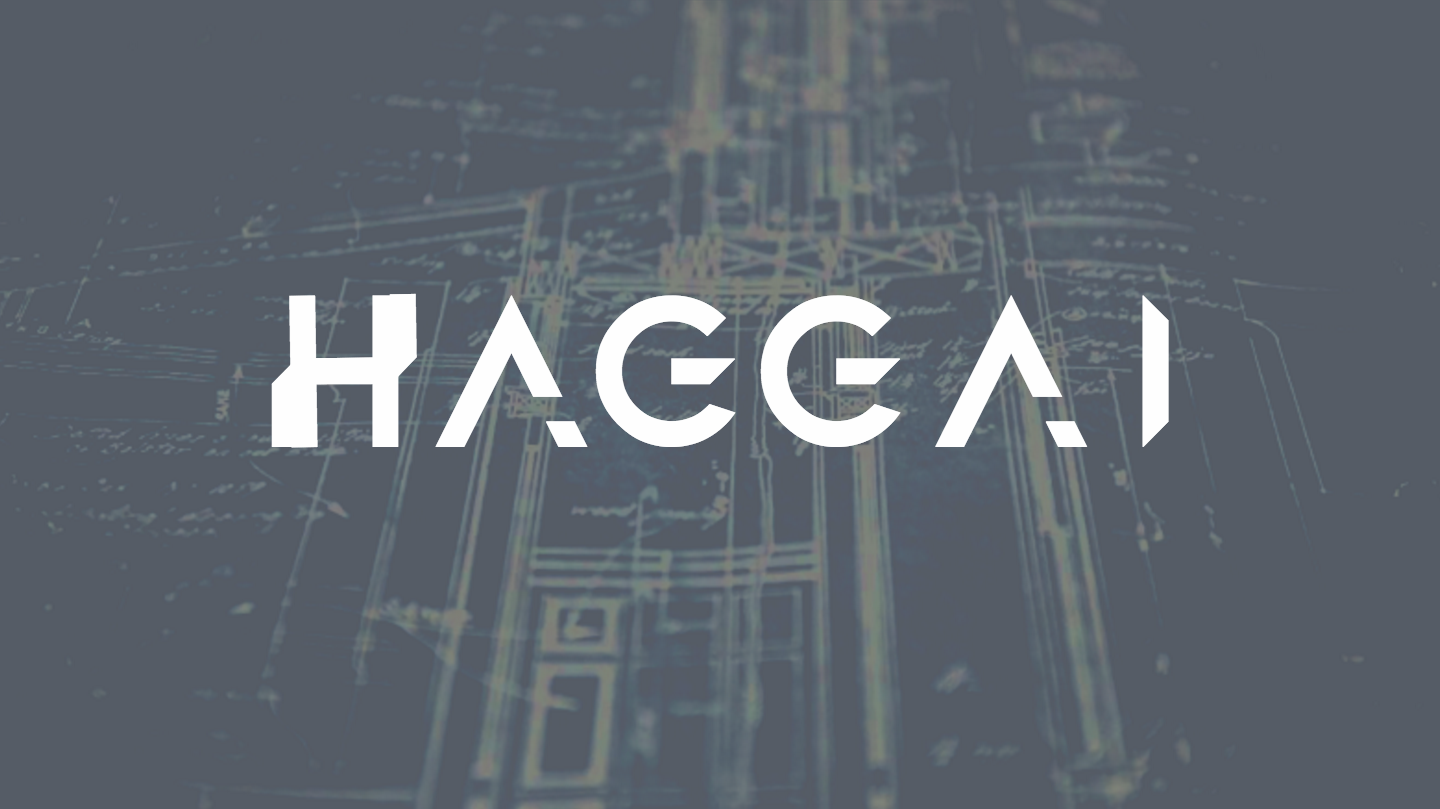 586BC EXILE
Nebuchadnezzar defeats and destroys temple

538BC RETURN
Persians defeat Babylonians and let exiles return
Altar built and Temple foundations laid

520BC – HAGGAI
Prophetic Message
Temple Rebuilding begins
12 Then Zerubbabel the son of Shealtiel, and Joshua the son of Jehozadak, the high priest, with all the remnant of the people, obeyed the voice of the Lord their God, and the words of Haggai the prophet, as the Lord their God had sent him. And the people feared the Lord. 13 Then Haggai, the messenger of the Lord, spoke to the people with the Lord's message, “I am with you, declares the Lord.” 14And  the Lord stirred up the spirit of Zerubbabel the son of Shealtiel, governor of Judah, and the spirit of Joshua the son of Jehozadak, the high priest, and the spirit of all the remnant of the people. And they came and worked on the house of the Lord of hosts, their God… (Haggai 1:12-14)
In the seventh month, on the twenty-first day of the month, the word of the Lord came by the hand of Haggai the prophet: 2 “Speak now to Zerubbabel the son of Shealtiel, governor of Judah, and to Joshua the son of Jehozadak, the high priest, and to all the remnant of the people, and say,
3 ‘Who is left among you who saw this house in its former glory? How do you see it now? Is it not as nothing in your eyes? 4 Yet now be strong, O Zerubbabel, declares the Lord. Be strong, O Joshua, son of Jehozadak, the high priest. will give peace, declares the Lord of hosts.’” Be strong, all you people of the land, declares the Lord. Work, for I am with you, declares the Lord of hosts 5 according to the covenant that I made with you when you came out of Egypt. My Spirit remains in your midst. Fear not.
6 For thus says the Lord of hosts: Yet once more, in a little while, I will shake the heavens and the earth and the sea and the dry land. 7 And I will shake all nations, so that the treasures of all nations shall come in, and I will fill this house with glory, says the Lord of hosts. 8 The silver is mine, and the gold is mine, declares the Lord of hosts. 9 The latter glory of this house shall be greater than the former, says the Lord of hosts. And in this place I 
Haggai 2:1-9 ESV
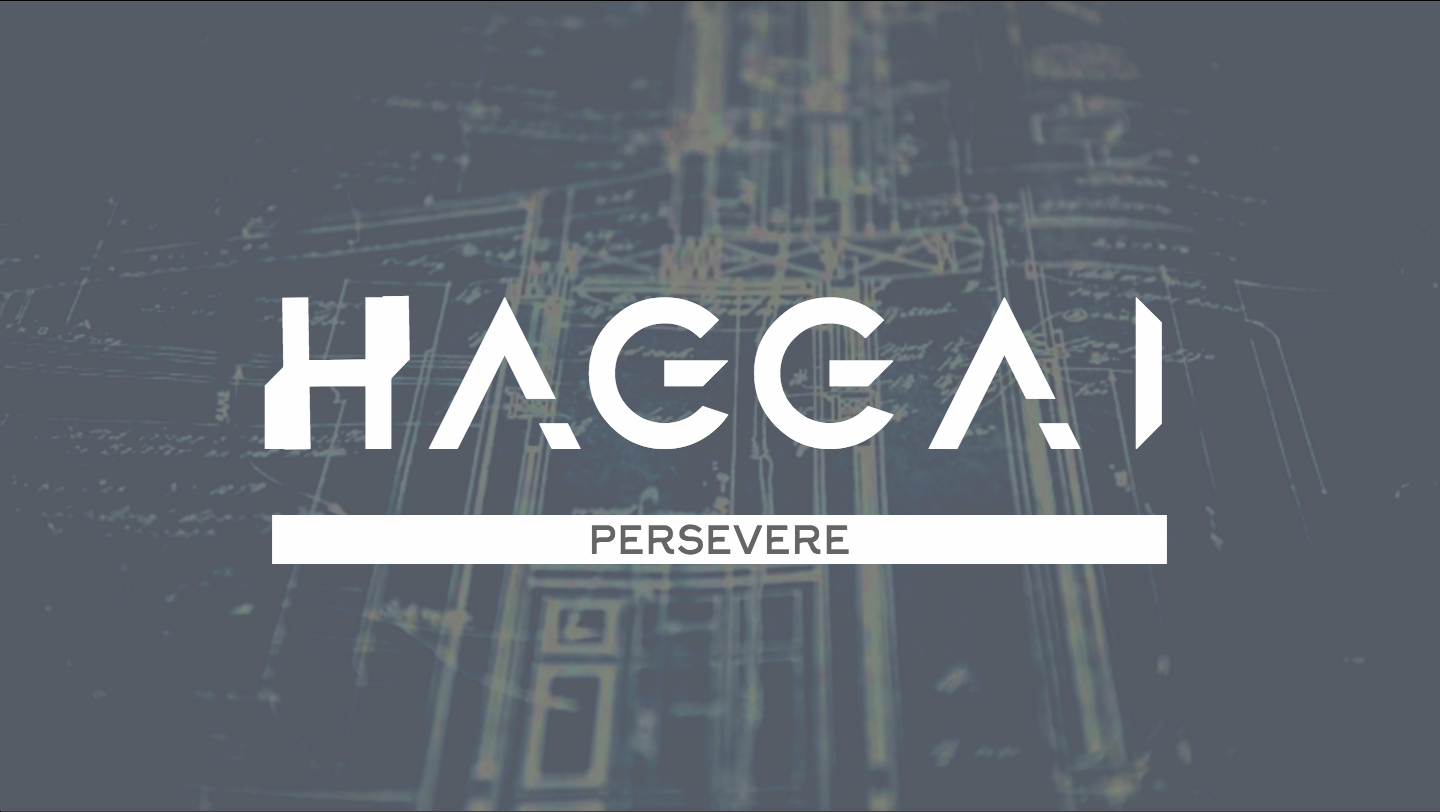 PERSEVERE THROUGH DISCOURAGEMENT
The Source of discouragement
The Response to discouragement
1) THE SOURCE OF DISCOURAGEMENT

3 ‘Who is left among you who saw this house in its former glory? How do you see it now? Is it not as nothing in your eyes? 
Haggai 2:3
1) THE SOURCE OF DISCOURAGEMENT
Comparison


3 ‘Who is left among you who saw this house in its former glory? How do you see it now? Is it not as nothing in your eyes? 
Haggai 2:3
12 But many of the priests and Levites and heads of fathers' houses, old men who had seen the first house, wept with a loud voice when they saw the foundation of this house being laid, though many shouted aloud for joy, 13 so that the people could not distinguish the sound of the joyful shout from the sound of the people's weeping, for the people shouted with a great shout, and the sound was heard far away. 
Ezra 3:12-13 ESV
1) THE SOURCE OF DISCOURAGEMENT
Comparison


3 ‘Who is left among you who saw this house in its former glory? How do you see it now? Is it not as nothing in your eyes? 
Haggai 2:3
PERSEVERE THROUGH DISCOURAGEMENT
The Source of discouragement
The Response to discouragement
4 Yet now be strong, O Zerubbabel, declares the Lord. Be strong, O Joshua, son of Jehozadak, the high priest. Be strong, all you people of the land, declares the Lord. Work, for I am with you, declares the Lord of hosts 5according to the covenant that I made with you when you came out of Egypt. My Spirit remains in your midst. Fear not.  
Haggai 2:4-5
6 For thus says the Lord of hosts: Yet once more, in a little while, I will shake the heavens and the earth and the sea and the dry land. 7 And I will shake all nations, so that the treasures of all nations shall come in, and I will fill this house with glory, says the Lord of hosts. 8 The silver is mine, and the gold is mine, declares the Lord of hosts. 

Haggai 2:6-8
9 The latter glory of this house shall be greater than the former, says the Lord of hosts. And in this place I will give peace, declares the Lord of hosts.’” 

Haggai 2:9
[Speaker Notes: 9 You looked for much, and behold, it came to little. And when you brought it home, I blew it away. Why? declares the Lord of hosts. Because of my house that lies in ruins, while each of you busies himself with his own house.10 Therefore the heavens above you have withheld the dew, and the earth has withheld its produce. 11 And I have called for a drought on the land and the hills, on the grain, the new wine, the oil, on what the ground brings forth, on man and beast, and on all their labours.”]
2) THE RESPONSE TO DISCOURAGEMENT
Depend on the promises of God
2)THE RESPONSE TO DISCOURAGEMENT

Depend on the promises of God
Be strong and work…for I am with you 
Be strong and work…remember the Exodus, I’m mighty!
Be strong and work…I will provide for you
Be strong and work…the future glory outweighs the past
THE RESPONSE TO DISCOURAGEMENT

Depend on the promises of God
Be strong and work…for I am with you 
Be strong and work…remember the Exodus, I’m mighty!
Be strong and work…I will provide for you
Be strong and work…the future glory outweighs the past

“I will look back and see that You are faithful, I look ahead believing You are able.” Elevation Worship
THE RESPONSE TO DISCOURAGEMENT
Depend on the promises of God

Gal 6:9 ESV 9 And let us not grow weary of doing good, for in due season we will reap, if we do not give up.
 
Luke 16:10 ESV 10"Whoever can be trusted with very little can also be trusted with much, and whoever is dishonest with very little will also be dishonest with much.
 
Luke 6:38 ESV 38 give, and it will be given to you. Good measure, pressed down, shaken together, running over, will be put into your lap.
 
Malachi 3:10 MSG 10Bring your full tithe to the Temple treasury so there will be ample provisions in my Temple. Test me in this and see if I don’t open up heaven itself to you and pour out blessings beyond your wildest dreams.
THE RESPONSE TO DISCOURAGEMENT
Depend on the promises of God

Prov 22:6 ESV 6Train up a child in the way he should go; even when he is old he will not depart from it.
 
Phil 4:6-7 ESV 6 do not be anxious about anything, but in everything by prayer and supplication with thanksgiving let your requests be made known to God. 7 And the peace of God, which surpasses all understanding, will guard your hearts and your minds in Christ Jesus.
 
Matthew 16:18 ESV 18I will build my church, and the gates of hell shall not prevail against it.
 
Romans 6:6 ESV 6 We know that our old self was crucified with him in order that the body of sin might be brought to nothing, so that we would no longer be enslaved to sin.
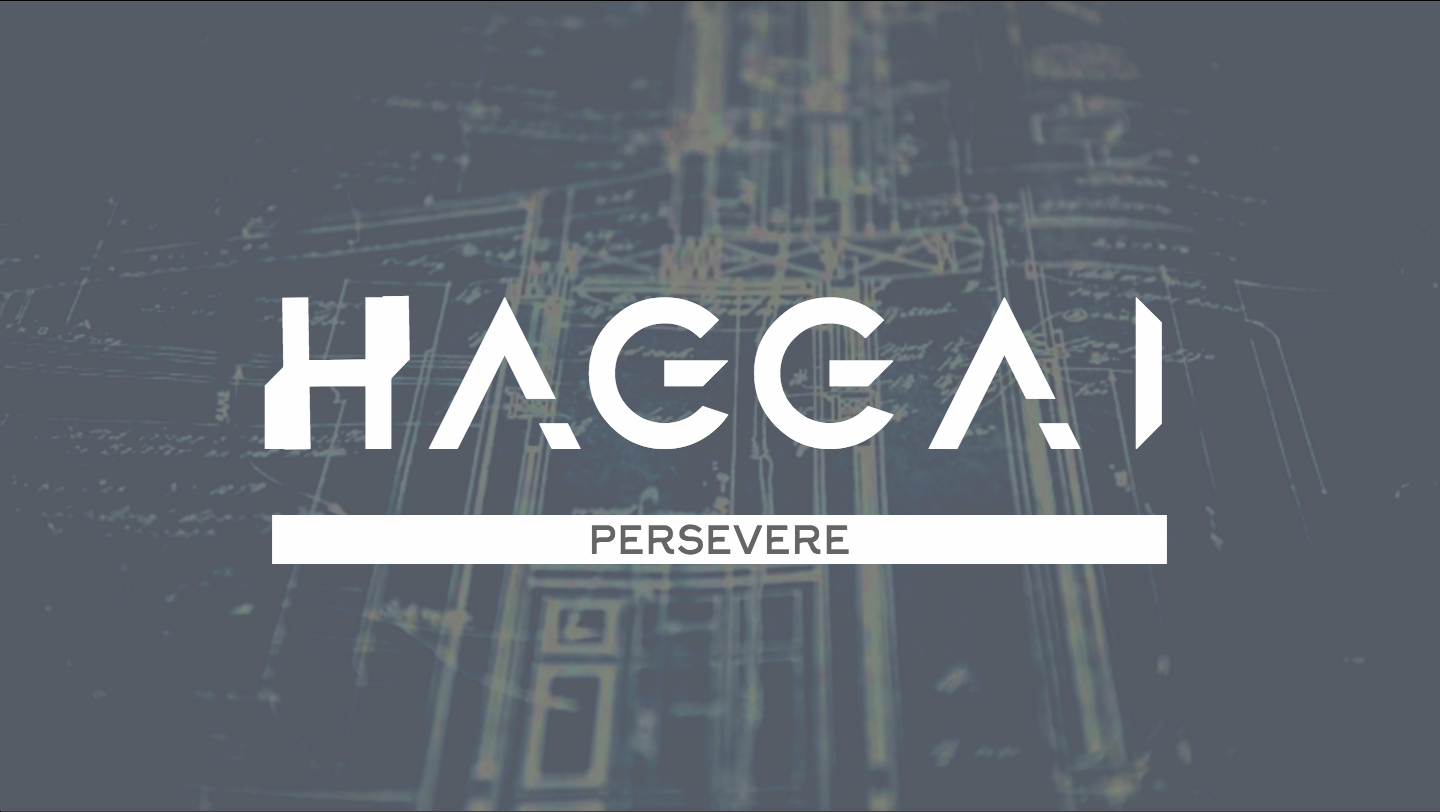